South Carolina PEBAMoneyPlus
January 1, 2021
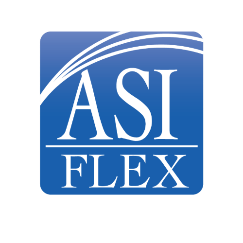 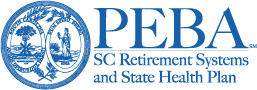 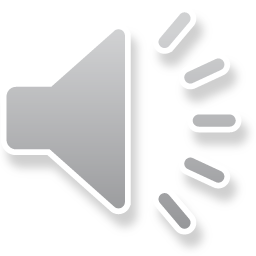 MoneyPlusMedical Spending Accounts
Medical Spending Account (MSA)
Standard Plan members can use MSA to pay expenses for medical, prescriptions, dental, vision, hearing or over-the-counter products
Limited-use MSA
Savings Plan members who also have a Health Savings Account (HSA) can use the Limited-use MSA to pay for expenses for dental and vision
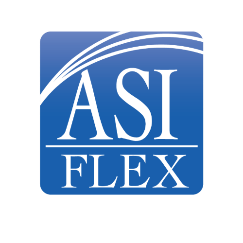 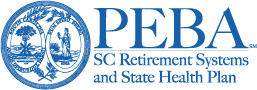 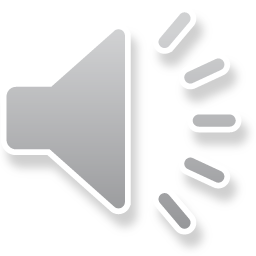 MSA Plan Provisions
Must re-enroll each year
2021 contribution limit - $2,750
Entire contribution amount available to you on January 1, 2021
You can use your ASIFlex VISA® Card to pay providers, or submit claims for reimbursement
Can carryover up to $550 from 2021 into 2022
Administrative fee - $2.32 per month
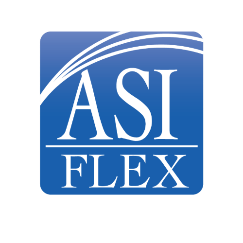 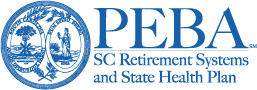 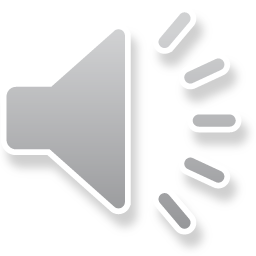 MSA Claims and Reimbursement
ASIFlex mobile app
ASIFlex online at ASIFlex.com/SCMoneyPlus
Complete claim form
Submit via toll-free fax
USPS mail
Reimbursement made to you within 3 business days
Sign up for direct deposit, email and text alerts
Submission deadline is March 31 of each year
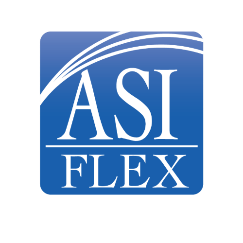 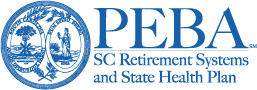 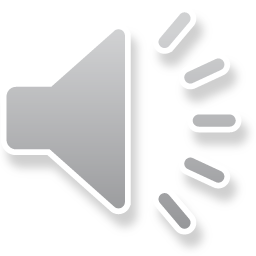 MoneyPlusDependent Care Spending Account
Dependent Care Spending Account (DCSA)
Use DCSA for work-related expenses
Daycare for children ages 12 or under
General purpose day camps (not overnight camp)
Before or after school care
Nursery or preschool
See IRS Publication 503-Child and Dependent Care Expenses for more information
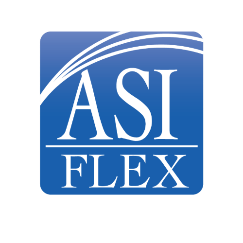 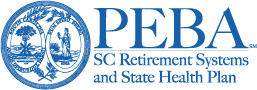 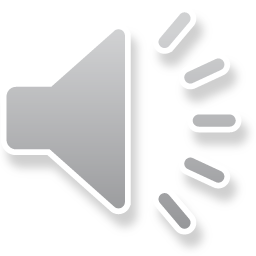 DCSA Plan Provisions
Must re-enroll each year
2021 contribution limits
Married, filing separate income tax returns: $2,500
Single, head of household: $5,000
Married, filing jointly: $5,000
Account funds available as you contribute
Can use 2021 funds for expenses incurred through March 15, 2022
Administrative fee - $2.32 per month
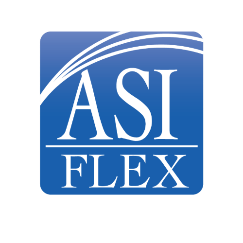 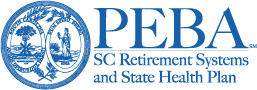 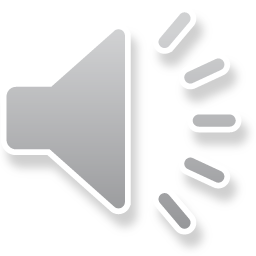 DCSA Claims and Reimbursement
ASIFlex mobile app
ASIFlex online at ASIFlex.com/SCMoneyPlus
Complete claim form
Submit via toll-free fax
USPS mail
Reimbursement made to you within 3 business days provided you have available funds
Sign up for direct deposit, email and text alerts
Submission deadline is March 31
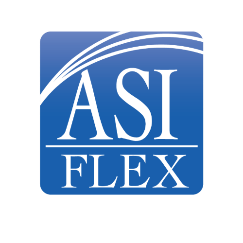 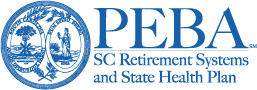 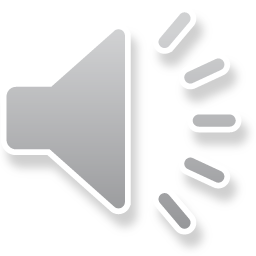 MoneyPlusHealth Savings Account
Health Savings Account (HSA)
Savings Plan members can enroll in an HSA with Central Bank
Use HSA funds for current expenses or save for future expenses
Can use HSA to pay expenses for medical, such as deductibles and prescriptions
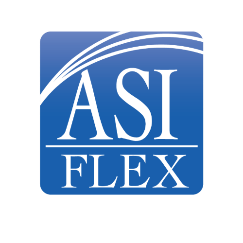 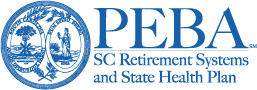 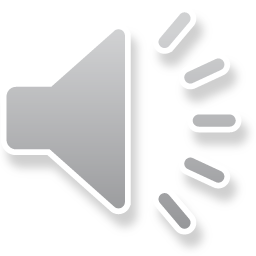 HSA Plan Provisions
Must enroll in Savings Plan
Must open HSA through Central Bank at schsa.centralbank.net
Can carry over funds from one year to the next
You own the account and keep it even if you leave your job or retire
Once your balance reaches $1,000, you can begin investing to earn  investment income tax-free 
2021 contribution limits based on your health coverage level:
Self-only coverage: $3,600
Family coverage: $7,200
Catch-up for ages 55 or older: $1,000
You can enroll in the Limited-use MSA to pay expenses for dental and vision
Administrative fee - $1.00 per month
Central Bank maintenance fee: $1.25 per month for balances < $2,500
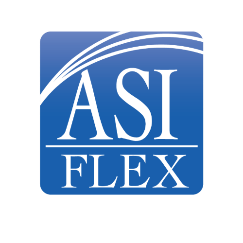 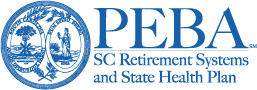 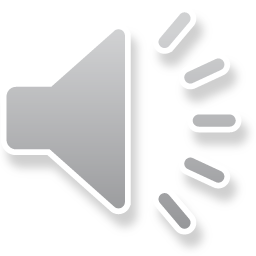 HSA Distributions
Pay for expenses or reimburse yourself
Central Bank debit card
Free online bill pay
Funds used for something other than qualified expenses are considered gross income and subject to income tax and a 20% tax penalty
Central Bank sends annual IRS reporting forms to you
Form 5498-SA to report contributions 
Form 1099-SA to report distributions
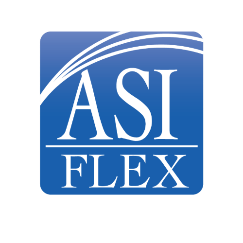 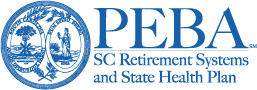 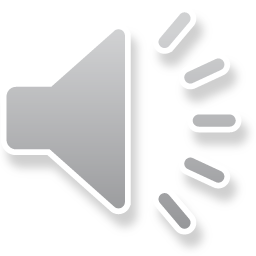 Customer Service
Website
ASIFlex.com/SCMoneyPlus

E-Mail 
asi@asiflex.com

Phone
1.833.SCM.PLUS
1.833.726.7587

Address
PO Box 6044
Columbia, MO 65205
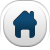 8 a.m. to 8 p.m. Eastern Time
Monday – Friday
9 a.m. to 2 p.m. Eastern Time
Saturday
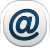 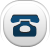 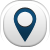 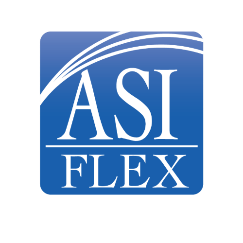 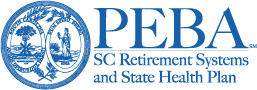 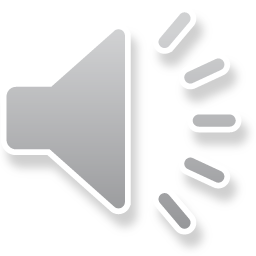